A ...etneki ...ikós itat a Ti...án, sárga ...erép...engő ...eng a ...etneki ...ikós ...ikaja ...akán.
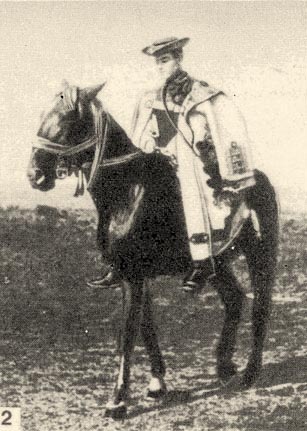 https://mek.oszk.hu/02100/02115/html/img/1-511b.jpg
A csetneki csikós itat a Tiszán, sárga cserépcsengő cseng a csetneki csikós csikaja nyakán.
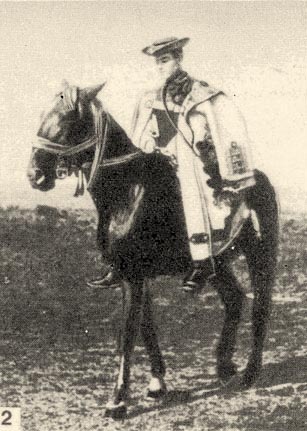 https://mek.oszk.hu/02100/02115/html/img/1-511b.jpg
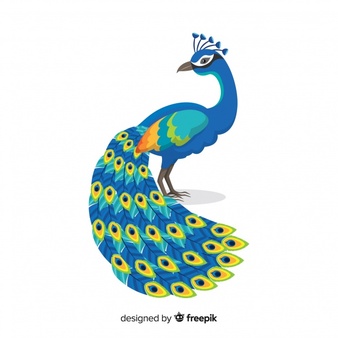 ...d...m b...ty...m p...v...t l...tv...n sz...j...t t...tv...n p...v...v... v...lt.
Zsila Ferenc: Szarka 

Ez a mad...r tarka, 
Sokat b...r a farka, 
Fekete meg feh...r 
A tollkab...t rajta. 
Sz...nfekete szeme, 
...ber tekintete 
Mindenfel... kutat,
Ki nem hagy egy lyukat.
...gr...l-...gra sündörög, 
Ha meglesed, R...d csörög.
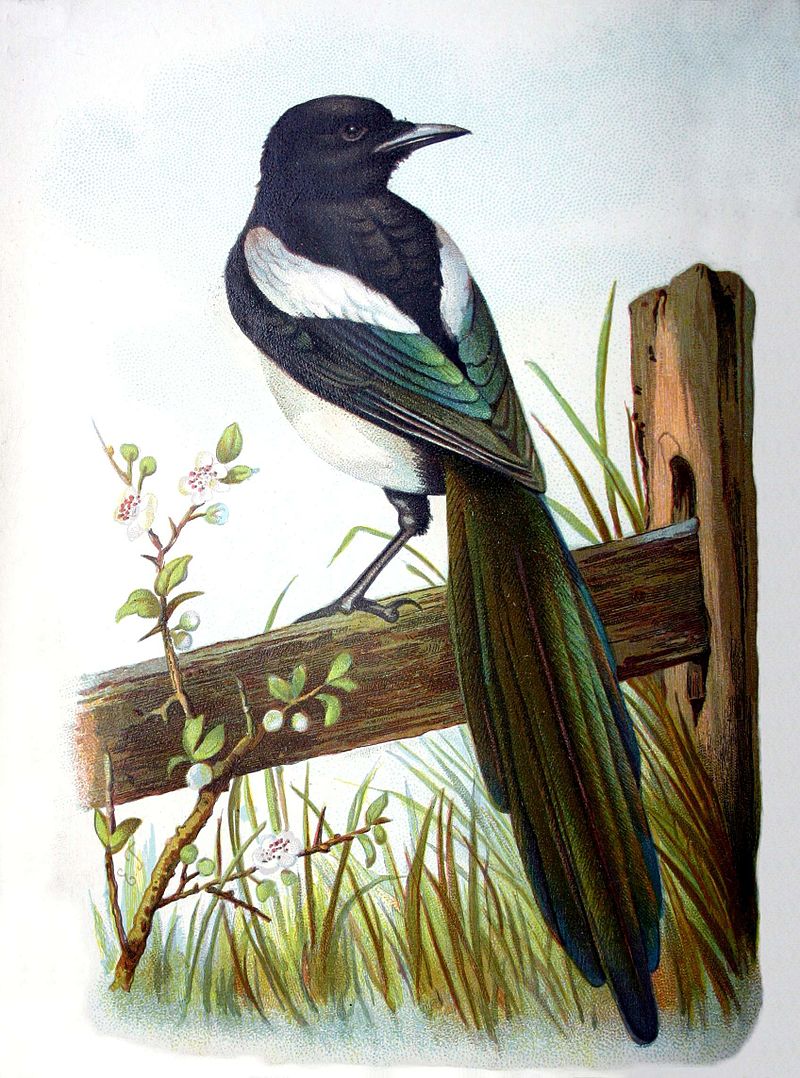 kép: wikipedia
Zsila Ferenc: Szarka 

Ez a madár tarka, 
Sokat bír a farka, 
Fekete meg fehér 
A tollkabát rajta. 
Szénfekete szeme, 
éber tekintete 
Mindenfelé kutat,
Ki nem hagy egy lyukat.
Ágról-ágra sündörög, 
Ha meglesed, Rád csörög.
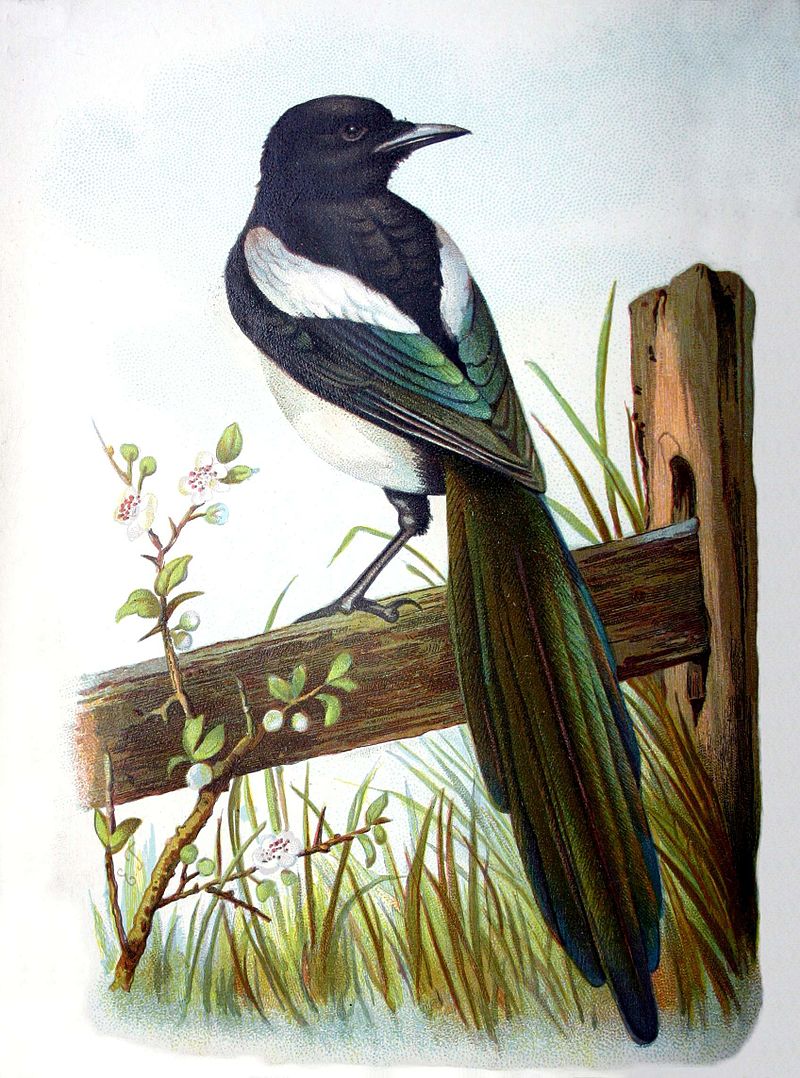 kép: wikipedia
CSOPORTMUNKA
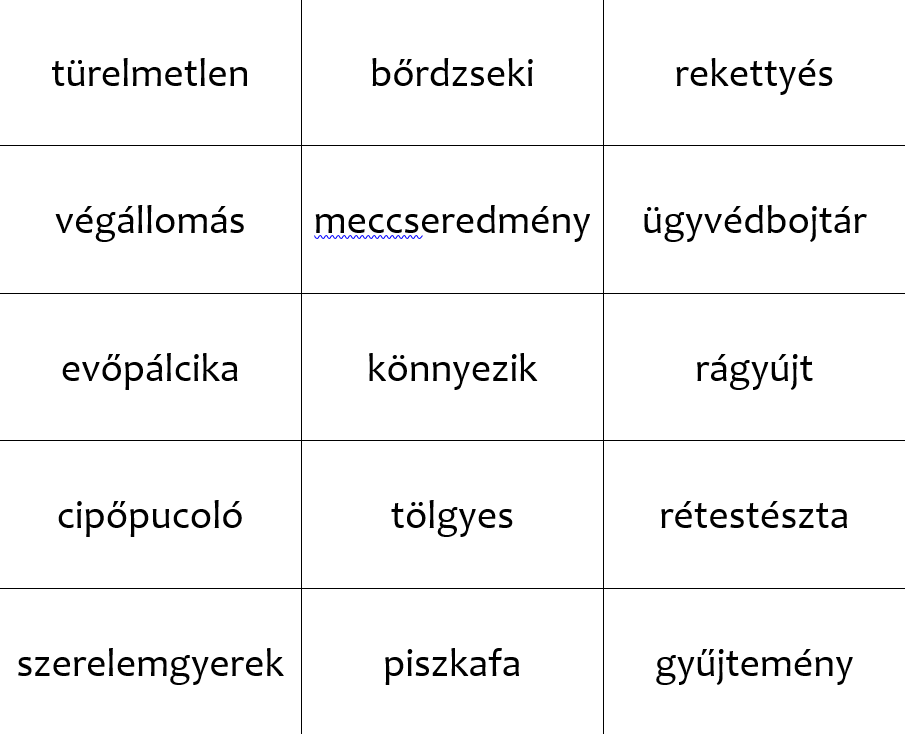 FAYDALI KURALLAR1. İsimler ve sıfatların son harfi olarak ó,ő,ú,ű her zaman uzundur (rádió, televízió, diszkó, kiló, autó, mikró, videó)

2. İsimlerin sonunda á harf yoktur, sadece a (fizika, matematika, saláta,
Amerika, Afrika, Ázsia)

3. Kelimelerın sonunda i harf her zaman kısadır. İstisna: sí.
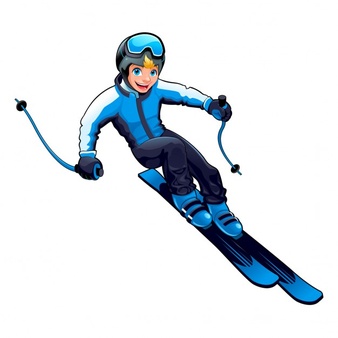 https://image.freepik.com/
Sportok
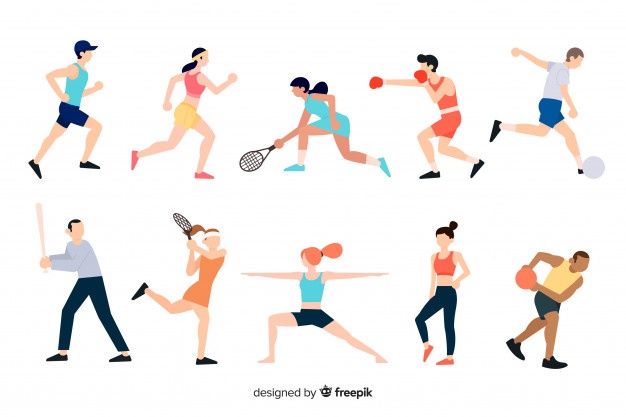 jóga
dzsúdó
karate
sí
kungfu
box
hoki
krikett
szörf
Helyek
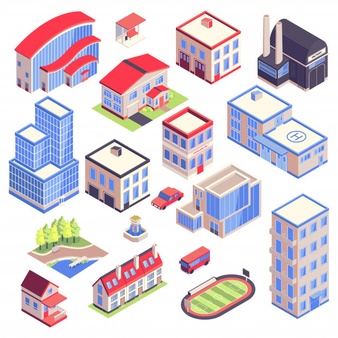 https://image.freepik.com/
taxi
bank
diszkó
park
szupermarket
kaszinó
tánciskola
parkoló
könyvesbolt
Technika
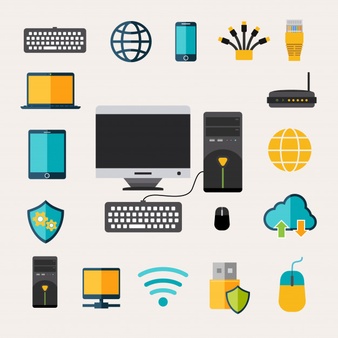 https://image.freepik.com/
televízió
Wi-fi
fájl
klikk
csetprogram
szociális média
memória
poszt
klaviatúra
magyar városok
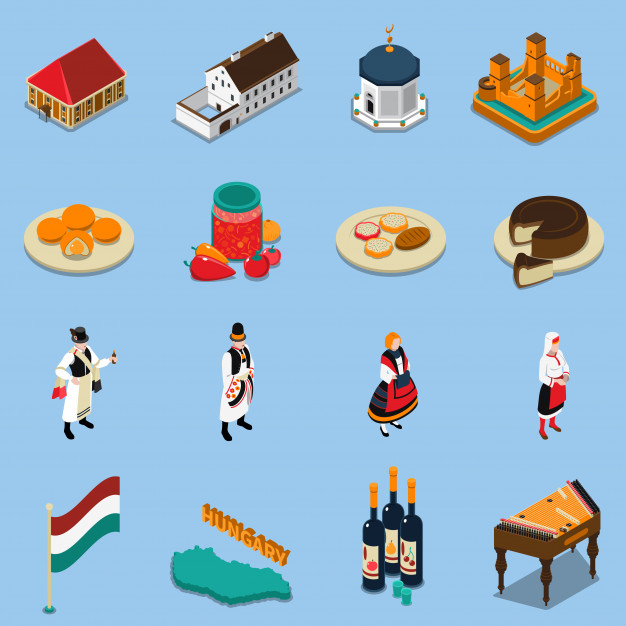 https://image.freepik.com/
Budapest
Debrecen
Szeged
Miskolc
Kiskunfélegyháza
Mezőkövesd
Sátoraljaújhely
Pécs
Győr
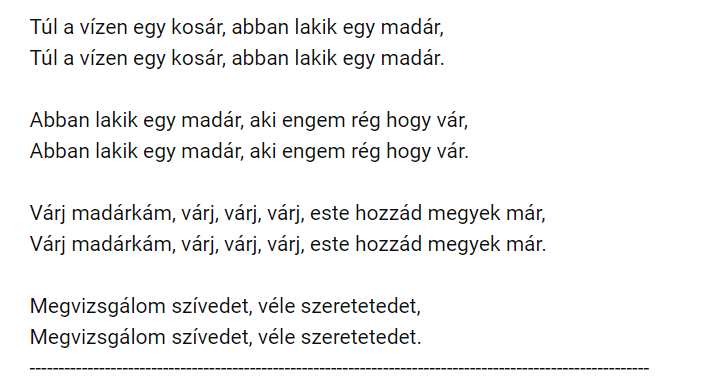 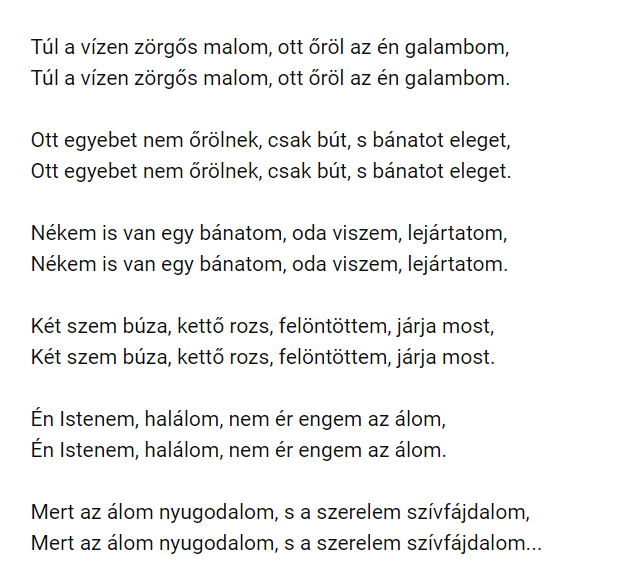